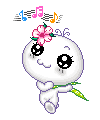 Củng cố
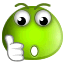 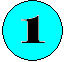 C
L
I
E
N
T
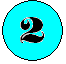 W
A
N
T
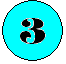 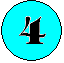 S
E
R
V
E
R
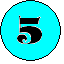 R
L
A
N
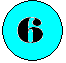 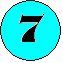 P
E
E
R
T
O
P
E
E
R
T
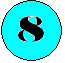 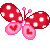 Hàng ngang số 1:
Máy sử dụng tài nguyên do chủ cung cấp được gọi là gì?(tên tiếng Anh)
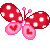 Hàng ngang số 2:
Mạng kết nối các máy tính ở cách nhau những khoảng cách lớn gọi là gì?(tên tiếng Anh)
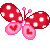 Hàng ngang số 4:
Máy tính đảm bảo việc phục vụ cho các máy khách được gọi là gì? (tên tiếng Anh)
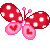 Hàng ngang số 6:
Mạng kết nối các máy tính ở gần nhau được gọi là gì? (tên tiếng Anh)
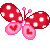 Hàng ngang số 7:
Mô hình mạng trong đó các máy tính đều bình đẳng với nhau?(tên tiếng Anh)
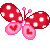